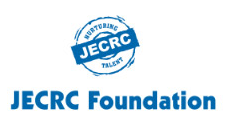 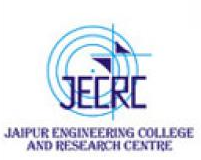 JAIPUR ENGINEERING COLLEGE AND RESEARCH CENTRE
Year & Sem –  IV year & VII Sem
Subject – Internet of Things &7CS4-01
Unit – III
1
1
Internet of Things
CSE/ VIISem
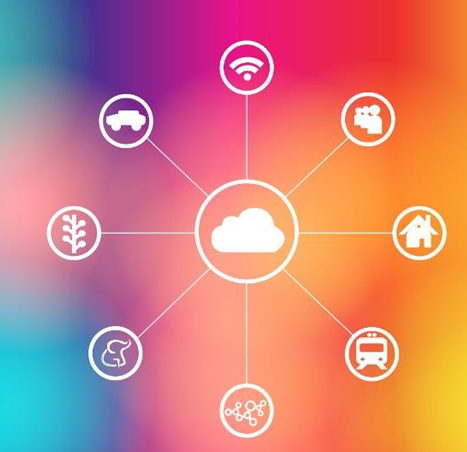 UNIT-III
Architecture and Reference Model
Vision of Computer Science DepartmentTo become renowned Centre of Excellence in Computer Science and Engineering and make competent engineers and professionals with high ethical values prepared for lifelong learning.
Mission of Computer Science DepartmentM1 - To impart outcome based education for emerging technologies in the field of computer science and engineering.M2 - To provide opportunities for interaction between academia and industry.M3 - To provide platform for lifelo learning by accepting the change in technologiesM4 - To develop aptitude of fulfilling social responsibilities.
Course outcomes (CO)
CO1: Understand the revolution of internet in field of cloud, wireless network, embedded system and mobile devices.
CO2: Apply IOT design concepts in various dimensions implementing software and hardware.
CO3: Analyze various M2M and IOT architectures.
CO4: Design and develop various applications in IOT.
Mapping of co & po
syllabus
Lecture plan
Lecture plan
Internet of Things
CSE/ VII Sem
Internet of Things
CSE/ VII Sem
Subject Detailed Blown Up for unit -iII
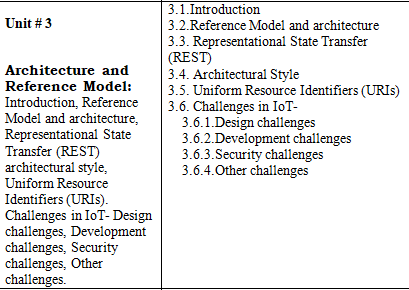 Internet of Things
CSE/ VII Sem
Architecture of iot
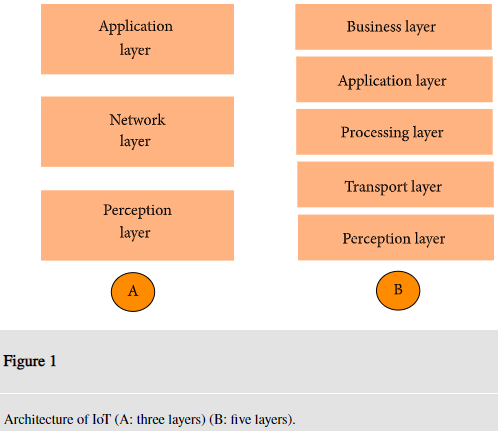 There is no single consensus on architecture for IoT, which is agreed universally.

The most basic architecture is a three-layer architecture. It has three layers, namely, the perception, network, and application layers.
Internet of Things
CSE/ VII Sem
3-layer Architecture of iot cont...
(i)The perception layer is the physical layer, which has sensors for sensing and gathering information about the environment. It senses some physical parameters or identifies other smart objects in the environment.

(ii)The network layer is responsible for connecting to other smart things, network devices, and servers. Its features are also used for transmitting and processing sensor data.

(iii)The application layer is responsible for delivering application specific services to the user. It defines various applications in which the Internet of Things can be deployed, for example, smart homes, smart cities, and smart health.
Internet of Things
CSE/ VII Sem
5-layer Architecture of iot cont...
One is the five-layer architecture, which additionally includes the processing and business layers. The five layers are perception, transport, processing, application, and business layers  The role of the perception and application layers is the same as the architecture with three layers. 

(i)The transport layer transfers the sensor data from the perception layer to the processing layer and vice versa through networks such as wireless, 3G, LAN, Bluetooth, RFID, and NFC.

(ii)The processing layer is also known as the middleware layer. It stores, analyzes, and processes huge amounts of data that comes from the transport layer. 

(iii)The business layer manages the whole IoT system, including applications, business and profit models, and users’ privacy.
Internet of Things
CSE/ VII Sem
Architecture and Reference Model
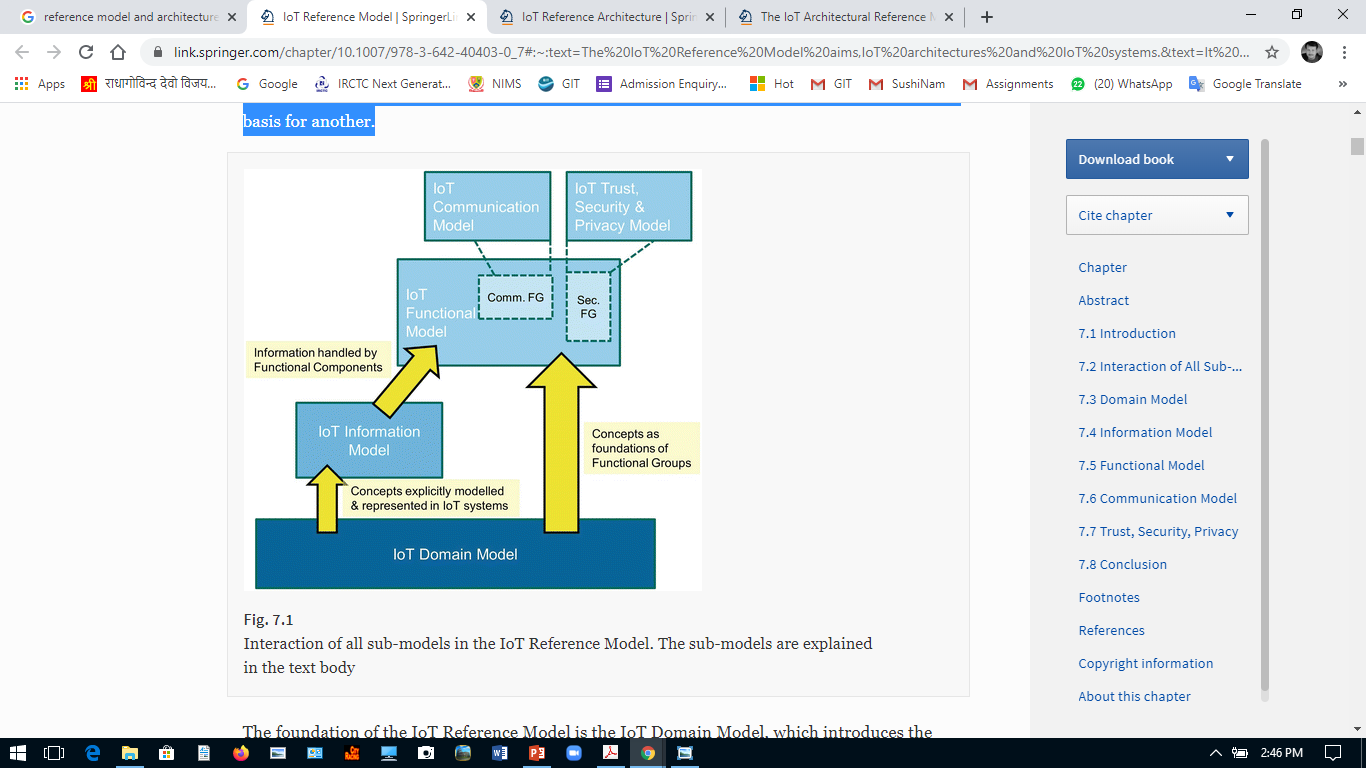 The IoT Reference Model aims at establishing a common grounding and a common language for IoT architectures and IoT systems.

It consists of the sub-models shown in following  Fig. The yellow arrows show how concepts and aspects of one model are used as the basis for another.
Internet of Things
CSE/ VII Sem
Architecture and Reference Model-domain model
Foundation of the IoT Reference Model is the IoT Domain Model, which introduces the main concepts of the Internet of Things like Devices, IoT Services and Virtual Entities (VE), and it also introduces relations between these concepts. 

The abstraction level of the IoT Domain Model has been chosen in such a way that its concepts are independent of specific technologies and use-cases.
Internet of Things
CSE/ VII Sem
Architecture and Reference Model Cont-domain model
Based on the IoT Domain Model, the IoT Information Model has been developed. 

Defines the structure (e.g. relations, attributes) of IoT related information in an IoT system on a conceptual level without discussing how it would be represented. 

The information pertaining to those concepts of the IoT Domain Model is modeled, which is explicitly gathered, stored and processed in an IoT system.
Internet of Things
CSE/ VII Sem
Architecture and Reference Model Cont-functional model
The IoT Functional Model identifies groups of functionalities, of which most are grounded in key concepts of the IoT Domain Model. 

A number of these Functionality Groups (FG) build on each other, following the relations identified in the IoT Domain Model. 

The Functionality Groups provide the functionalities for interacting with the instances of these concepts or managing the information related to the concepts, e.g. information about Virtual Entities or descriptions of IoT Services. 

The functionalities of the FGs that manage information use the IoT Information Model as the basis for structuring their information.
Internet of Things
CSE/ VII Sem
Representational state transfer (rest) architectural style
Representational state transfer (REST) is a software architectural style that defines a set of constraints to be used for creating Web services. Web services that conform to the REST architectural style, called RESTful Web services, provide interoperability between computer systems on the internet.

Representational State Transfer is a software architecture style.

REST was developed along the HTTP/1.1 protocol. And HTTP/1.1

The term representational state transfer was introduced and defined in 2000 by Roy Fielding in his doctoral dissertation.
Internet of Things
CSE/ VII Sem
Rest concept-1 (client and server)
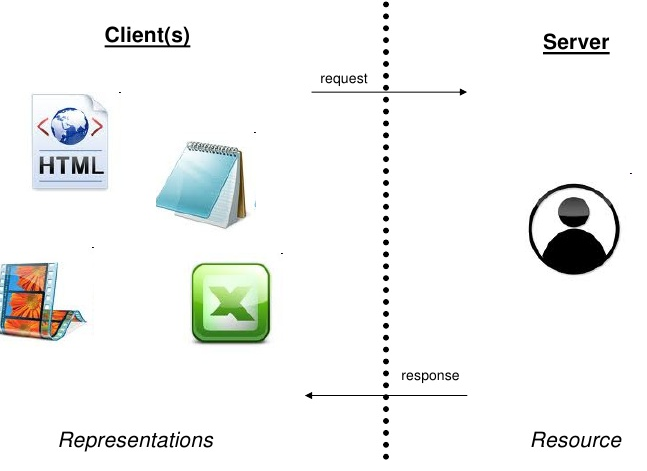 The architecture consists of clients and servers; requests and responses. 
 Requests and responses are built around the transfer of representations of resources. 
 Clients contain representations, servers the resources (concepts) themselves.
Internet of Things
CSE/ VII Sem
Rest concept-2  (rest client application)
A client can be either transitioning between states or be at rest.
 
 A client is considered to be transitioning between states while one or more requests are outstanding. 

 The representation of the client state contains links that can be used to initiate new state transitions.
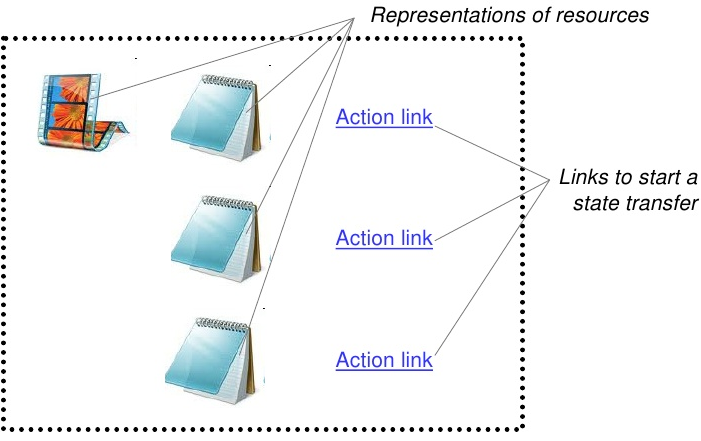 Internet of Things
CSE/ VII Sem
Rest concept-3 (rest at rest)
A client in a rest state is able to interact with its user. 

A client at rest creates no load on the servers or the network. 

A client at rest consumes no per-client storage on the servers.
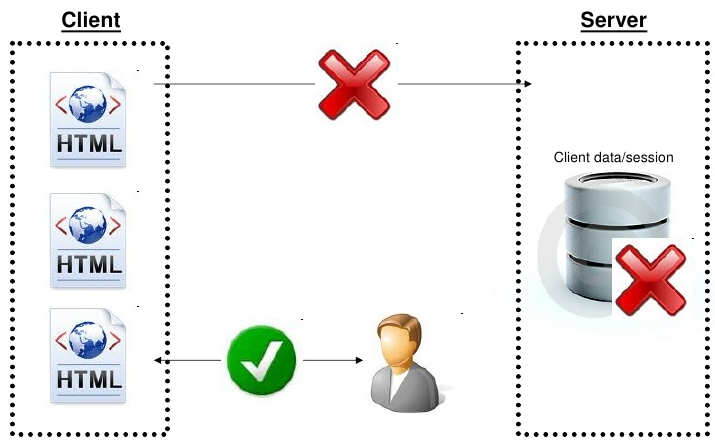 Internet of Things
CSE/ VII Sem
REST way of Implementing the web services
Internet of Things
CSE/ VII Sem
Principles of REST web service design
1.Identify all the conceptual entities that we wish to expose as services.

2. Create a URL to each resource. 

3. Categorize our resources according to whether clients can just receive a representation of the resource (using an HTTP GET), or whether clients can modify (add to) the resource using HTTP POST, PUT, and/or DELETE).

4.All resources accessible via HTTP GET should be side-effect free. 

5.Put hyperlinks within resource representations to enable clients.

6. Design to reveal data gradually. 

7. Specify the format of response data using a schema. For those services that require a POST or PUT to it, also provide a schema to specify the format of the response.

8. Describe how our services are to be invoked using either a WSDL document, or simply an HTML document.
Internet of Things
CSE/ VII Sem
Rest: Architectural Constraints
REST defines 6 architectural constraints which make any web service – a true RESTful API.
Uniform interface
Client–server
Stateless
Cacheable
Layered system
Code on demand
Some rest based web services
REST based web services:

Online shopping

Search services

Dictionary services
Internet of Things
CSE/ VII Sem
Uniform resource identifier (uri’s)
A Uniform Resource Identifier (URI) is a string of characters used to identify a resource. 

Such identification enables interaction with representations of the resource over a network, typically the World Wide Web, using specific protocols.

Unique identifier makes content addressable on the Internet by uniquely targeting items, such as text, video, images, and applications.
Internet of Things
CSE/ VII Sem
Challenges in iot
Internet of Things (IoT) is one of the hottest technologies in the era of digital transformation, connecting everything to the Internet. 

Core technology behind smart homes, self-driving cars, smart utility meters, and smart cities. But there are many challenges for the future of the internet of things (IoT).

Design challenges
Development challenges
Security challenges
Other challenges
Internet of Things
CSE/ VII Sem
Design challenges
Stability of network
Power management
Network failover and memory management
Non-functional requirements
Os optimization and tuning 
 Many of the common design challenges faced in Embedded field apply to IoT as well.
Internet of Things
CSE/ VII Sem
Development challenges
Data Exchange Security: This is important to understand that the data transfer from IoT sensors & devices to a platform or gateway and then stored at the cloud. It is essential to ensure data encryption protocol is followed while app development.

Physical Security: The IoT devices are usually unattended and hence can be easily tampered by the hackers. 

Cloud Storage Security: Though cloud storage is considered secured it is a challenge for developers to ensure that the IoT platform is properly encrypted, is capable of protecting data and appropriate access & authorization is taken care of.
Privacy Updates: Data fetched by IoT devices are always under certain rules & regulations.
Internet of Things
CSE/ VII Sem
Development challenges  cont...
5.Connectivity
6.Cross-Platform Compatibility (Hardware & Devices)
7.Data Collection & Processing
Internet of Things
CSE/ VII Sem
Security challenges
Secure constrained devices
Authorize and authenticate devices
Manage device updates
Secure communication
Ensure data privacy and integrity
Secure web, mobile, and cloud applications
Ensure high availability
Prevent incidents by detecting vulnerabilities
Manage vulnerabilities
Predict and preempt security issues
Internet of Things
CSE/ VII Sem
Other challenges
Managing Big data- as large number of devices communicate which each other ,large data is accumulated out of which only a little bit is useful ,managing this Big data is big challenge. 

Security and Privacy- security and privacy is another challenge as each layer IoT system is prone to cyber attacks/malware .
Internet of Things
CSE/ VII Sem
Thanks and Regards